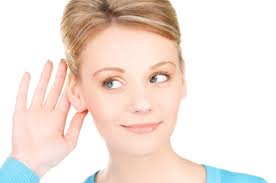 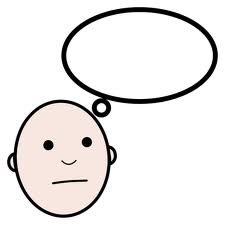 MEMORIA  AUDITIVA
La memoria es indispensable para el aprendizaje. Para aprender algo nuevo debemos no sólo comprenderlo sino también recordarlo. Hay varias formas de usar la memoria, es decir, de recordar. Una de ellas es a través de lo que oímos.
Marisol Hornas
MEMORIA  AUDITIVA
.- ¿Qué es la memoria auditiva?
 Memoria Auditiva, consiste en la habilidad de recordar lo que se oye en la secuencia u orden apropiado

.- ¿Por qué es importante?
Cuando un niño experimenta más dificultades que la mayoría para recordar lo que oye en el orden apropiado, probablemente presentará problemas en el rendimiento escolar.
Por ejemplo, se le hará difícil aprender a contar, recordar el sonido de las letras, las tablas de sumar y multiplicar, seguir las instrucciones del profesor-a…
Marisol Hornas
MEMORIA  AUDITIVA
.- Características de conducta del niño-a que presenta dificultades en el área de la memoria auditiva.
 Al niño-a que tiene dificultades para recordar lo que oye, probablemente le será difícil:
Repetir cuentos.
Aprender bien las canciones. Les cambiará palabras.
Repetir recados
Recordar lo que, se le pida que haga.
Poner atención en clase
Hacer un dictado correctamente.
Desenvolverse adecuadamente en matemáticas….
Marisol Hornas
M.A.-Ejercicios
.- Para realizar todos los días: antes de acostar al niño-a, contarle un cuento corto y pedirle que lo repita.
.- Ejercicios específicos: repetir una serie de números en el mismo orden que se ha dicho.
.- De discriminación y Memoria auditiva: con uno o varios-as niños-as decir palabras y ellos-as agregar otra que rime mata, pata, lata…
.- Ejercicios con ritmos: hacer una serie de sonidos de animales y luego repetirlos en el mismo orden miau,guau,guau,miau
.- Convertir patrones visuales en auditivos: Lotería de sonidos.
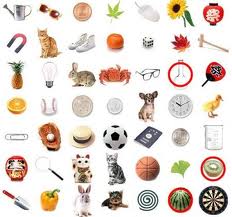 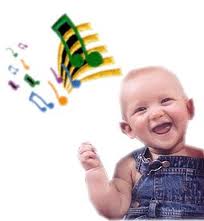 Marisol Hornas
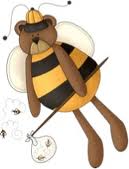 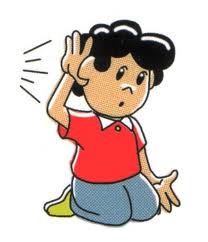 PERCEPCIÓN Y DISCRIMINACIÓN AUDITIVA
La percepción y discriminación auditiva se refiere a la habilidad para reconocer adecuadamente los sonidos que se oyen. Esta habilidad implica poder detectar diferencias y semejanzas entre los sonidos y las palabras.
Marisol Hornas
PERCEPCIÓN Y DISCRIMINACIÓN AUDITIVA
.- ¿Por qué es importante?
Es indispensable para aprender el lenguaje. El niño-a aprende a reproducir sonidos y luego palabras imitando las que oye. Por lo tanto, la comprensión de lo que oye, así como el desarrollo de su lenguaje dependen, en gran medida de la habilidad en esta área.
Si se tiene dificultades para descubrir diferencias y semejanzas entre los sonidos, es muy probable que se le dificulte comprender instrucciones, poner atención, construir oraciones y hablar correctamente, problemas para aprender a leer y escribir bien, para usar el lenguaje en forma apropiada y para aprender un segundo idioma.
Marisol Hornas
MEMORIA  AUDITIVA
.- Características de conducta del niño-a que presenta dificultades en el área de percepción y discriminación auditiva.
 Al niño-a que tiene dificultades para recordar lo que oye, probablemente le será difícil:
Poner atención , se mostrará inquieto.
Escuchar, se distraerá con otros sonidos de alrededor.
Seguir instrucciones. Pide que le repitan continuamente.
Identificar la voz de la persona que habla.
Saber de dónde vienen los sonidos que oye.
Distinguir el tono, frecuencia e intensidad de los sonidos.
Diferenciar sonidos humanos de los que no lo son.
Distinguir entre sonidos o palabras (dos-tos).
Reconocer sonidos particulares dentro de una misma palabra.
Hablar sin hacer sustituciones de sonidos o sin omitir sílabas.
Entender el significado de palabras o cuentos.
Corregir errores de lectura.
Unir sonidos para formar palabras.
Usar la estructura del lenguaje de forma apropiada. Tiempos verbales, plurales…
Marisol Hornas
Ejercicios
.- Aprender a escuchar: jugar a escuchar sonidos, portazos, lavar platos, silbar…
.- Imitar sonidos: seguir ritmos usando palmadas y dividiendo algunas palabras en sílabas.
.- Rimas de palabras y juegos con adivinanzas: decir al niño-a el inicio de una frase, decirle que no está terminada y que debe hacerlo, pero usando una palabra que rime (el ratoncito temía al ……gatito)
.- Reconocimiento de diferencias y semejanzas entre sonidos: palabras que suenan parecido, debe decir cuáles suenan igual o diferente
.- Completar palabras y frases.
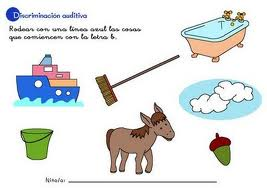 Marisol Hornas
PERCEPCIÓN Y ASOCIACIÓN AUDITIVA
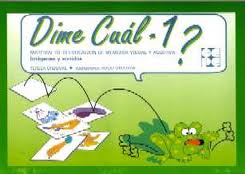 La recepción auditiva se refiere a la habilidad para entender lo que se oye, y la asociación auditiva, a la capacidad para relacionar los conceptos y palabras que el niño usa y oye. Estas habilidades permitirán que el niño-a haga generalizaciones de las ideas y pueda entender conceptos abstractos.
Marisol Hornas
PERCEPCIÓN Y ASOCIACIÓN AUDITIVA
.- ¿Por qué es importante?

El niño-a que presenta dificultad para entender lo que oye no podrá comprender el significado de palabras, cuentos, canciones, instrucciones, etc… También puede ocurrir que entienda el significado de lo que oye, pero no pueda hacer categorías de conceptos que van asociados, hacer generalizaciones, manejar ideas abstractas, ni obtener conclusiones de lo que oye. Mostrará un aprendizaje lento pues tiene dificultades para entender el porqué de las cosas.
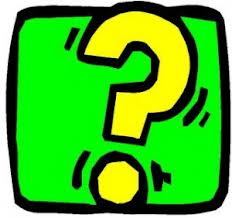 Marisol Hornas
PERCEPCIÓN Y ASOCIACIÓN AUDITIVA
.- Características de conducta del niño-a que presenta dificultades en el área de la percepción y asociación  auditiva. Al niño-a que tiene dificultades en estas áreas, probablemente le será difícil:
Comprender el significado de las palabras
Seguir y entender las instrucciones que se le dan
Responder rápidamente. Necesita tiempo para comprender lo que se dice.
Interpretar las bromas que recibe.
Comprender cómo dos cosas son iguales odistintas cuando oye su descripción.
Encontrar diferentes soluciones a un mismo problema.
Entender cuentos o juegos verbales.
Relacionar dos o más conceptos, categorías (aves).
Reconocer objetos familiares  cuando solo se nombran y no los puede ver
Las adivinanzas
Expresarse oralmente utilizando frases y oraciones cuyas estructuras gramaticales son complejas.
Marisol Hornas
Ejercicios
.- Aumentar el vocabulario:mostrar objetos y pedirle que diga todo lo que pueda sobre ellos.
.- Seguir Instrucciones.
.- Identificación de absurdos: decir oraciones que incluyan palabras con sílabas en desorden . Por ejemplo tengo cinco dosde en la mano
.- Completar oraciones y hacer adivinanzas: ¿Qué puede pasar si se ven nubes negras y oyen truenos?
Los libros sirven para…………….
.- Aprender a escuchar cuentos: Leer un cuento y pedirle que haga sonidos y represente lo que sucedió en la narración
Marisol Hornas